StudyMafia.Org
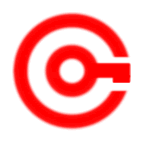 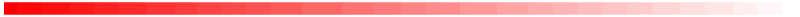 Semisolid 
Dosage Forms
Submitted To:	                                         Submitted By:
                       Studymafia.org                                             Studymafia.org
Content
Introduction
Definition
Advantages
Disadvantages
Uses
Need
Conclusion
Introduction
Semi-solid means one substance which contains both solid and liquid. Semisolid dosage forms are also contain solid and liquid both. 
These types of dosage forms are viscous in nature. Normally used for topical or external application.
Definition
Semisolid dosage forms are the topical dosage form used for the therapeutic, protective or cosmetic functions. It may be applied to the skin, nasal, vaginal, or rectal cavity.Examples of semi-solid dosage form:
Ointments, pastes, cream, plasters, gels and rigid foams.
Semisolid Dosage Forms
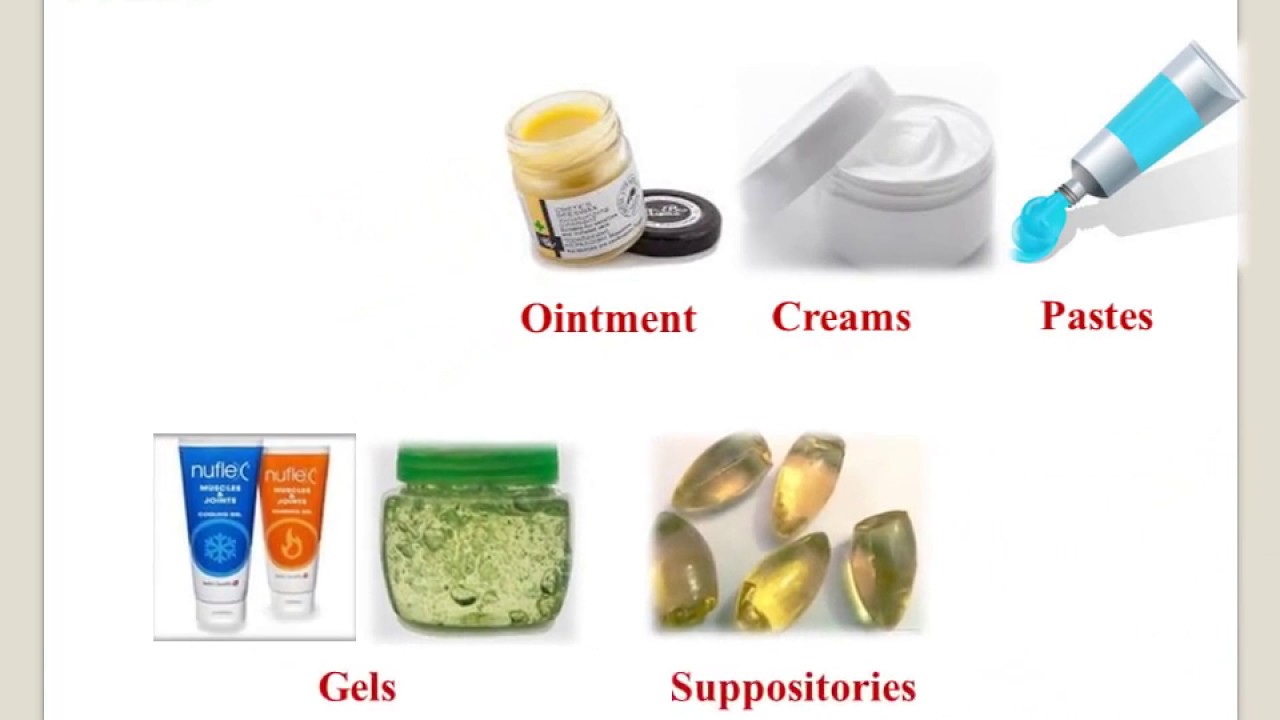 Ideal Properties
Smooth texture
Elegant in appearance
Non-dehydrating
Non-gritty
Non-greasy and non-staining
Non-hygroscopic
Advantages
It is used externally
The probability of side effects can be reduced
First, pass gut and hepatic metabolism is avoided.
Local action and Site-specific action of the drug on the affected area.
Convenient for unconscious patients or patients to have difficulty in oral administration.
Suitable dosage form for bitter drugs.
More stable than a liquid dosage form
Disadvantages
The accuracy can't be measured, for the semisolid dosage form.  
May cause staining.
They are bulky to handle.
Application with a finger may cause contamination.
Physico-chemical is less stable than a solid dosage form.
May cause irritation or allergy to some patients
Ingredients needed for semisolid dosage form
Bases
Preservative
Humectants
Antioxidants
Emulsifier
Gelling agent
Permeation enhancer
Buffers
Bases used in semisolid dosage form
It is one of the most important ingredients used in the formulation of the semisolid dosage form. 
Ointment bases do not merely act as the carriers of the medicaments, but they also control the extent of absorption of medicaments incorporated in them.
     Ideal characterization of bases used in semisolid dosage form:
They should be:
Inert, non-irritating, and non-sensitizing.
Compatible with skin pH and the drug.
Good solvent and/or emulsifying agent.
Emollient, protective, non-greasy and easily removable.
Release medicament readily at the site of application.
Pharmaceutically elegant and possess good stability
Classification of Bases:
According to USP ointment bases are classified into four general groups:
Hydrocarbon bases (oleaginous bases) (Petrolatum, Paraffin, Lanolin, etc.)
Absorption bases (cold cream, anhydrous lanolin, etc.)
Water-removable bases ( oil in water)
Water-soluble bases (polyethylene glycol)
Preservatives used in semisolid dosage form
Preservatives are used to inhibit the growth of contamination of microorganisms.
Example: Para-hydroxybenzoate (parabens), phenols, benzoic acid, sorbic acid, etc.
Humectant used in semisolid dosage form
The humectant is a hygroscopic substance used to increase the solubility of the active ingredient to increase skin penetration.
 It's also used to improve the hydration of the skin.
Antioxidants used in semisolid dosage form
Oxygen has the capability to become a part of potentially damaging molecules called “free radicals.” 
Free radicals can attack the healthy cells of the body. It can break their structure and that's why the function is also affected.Example: Butylated hydroxyanisole, Butylated hydroxytolueneIngredients that increase permeation:
Skin can act as a barrier. There are various penetration enhancers that can help the drug to penetrate through the skin.
Oleic acid
The emulsifier used in semisolid dosage form
Emulsifiers are used to improve the stability of an emulsion by increasing its kinetic stability. 
It reduces surface tension and prevents coalescence.
 It helps to increase the viscosity at low concentration.
Emulsifying agents used in semisolid dosage form
Sodium lauryl sulfate: Oil/Water emulsion - Sodium stearate and calcium stearate.Glyceryl monostearate: This is a weak Water/Oil emulsifying agent and it is used as a stabilizer and emollient in the Oil/Water emulsion.
Buffers used in semisolid dosage form
Buffers are added for various purposes. Such as(i) Compatibility with skin.(ii)Drug solubility.(iii)Drug stability.(iv)Influence the ionization of drugs.
References
Google.com
Wikipedia.org
Studymafia.org
Slidespanda.com
ThanksTo StudyMafia.org